Intellectual Property Overview
Patents, Trademarks, Copyright
Intellectual Property
Patent
Inventions; processes, machines, algorithms, designs; must be novel
Copyright
Original works of authorship; art, books, software, movies, manuals, forms
Trademark
Identify the source of a good or service; company name or product line, logos, slogans
Trade Secret
Any info that gives the owner some competitive benefit; could be patentable

Patents and Trademarks:  http://www.uspto.gov
Copyright: http://www.copyright.gov
Trademarks ® TM
Identifies the source of goods or services
The only ways to acquire the exclusive right to use a mark are to
be the first to properly use it in your trade area
or file a federal trademark application that issues as a registration.
A federal trademark registration gives  an exclusive right to use the mark throughout the U.S. against later users of the same or confusingly similar mark for similar goods or services.
Can be anything!
Words
Sounds
Colors
Images
Servicemark ® SM
Identifies the services of a business or provider
Trademark Examples
http://tess2.uspto.gov/
Coke
Pepsi Max
Nana’s Naturals Love, Peace & Hairgrease
Pentium
Don’t Leave Home Without It
Tomahawk
Skinny Cow
Amazon.com
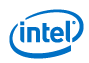 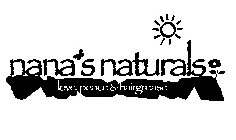 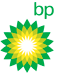 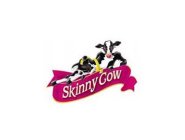 Trademarks can be…
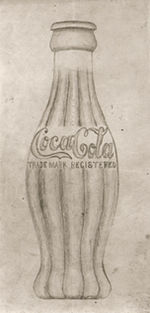 Shape of a bottle
Shape of a device or package
Colors
Sounds
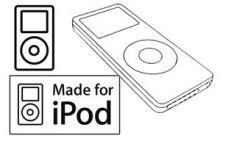 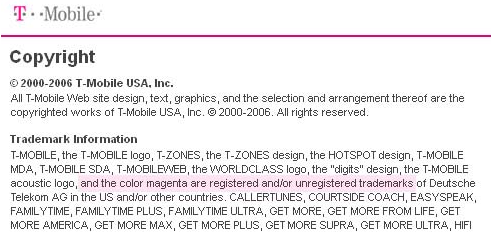 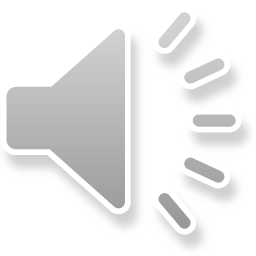 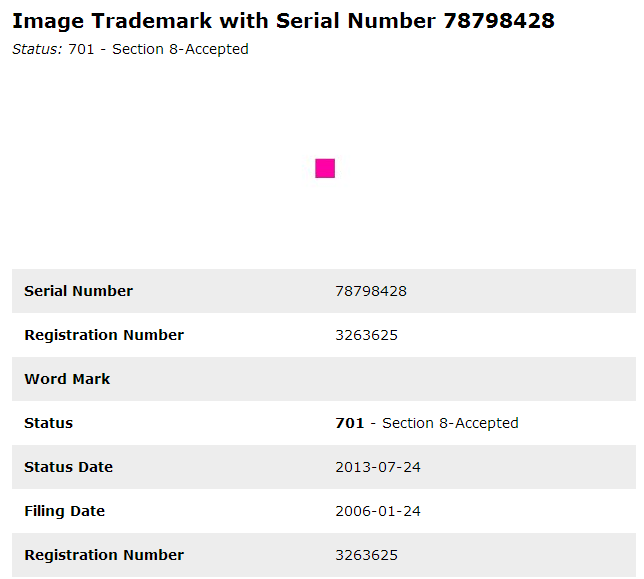 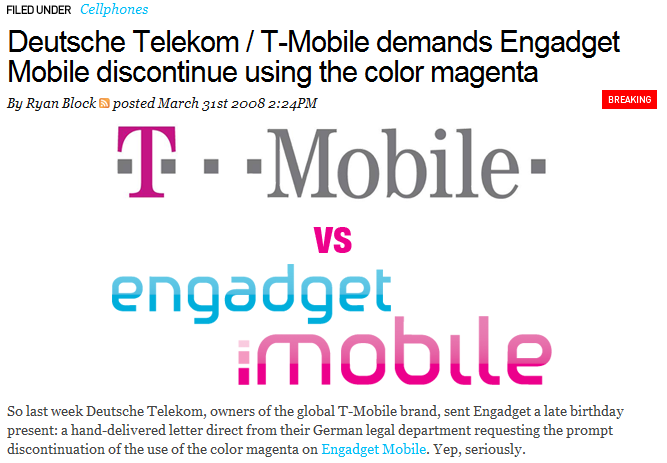 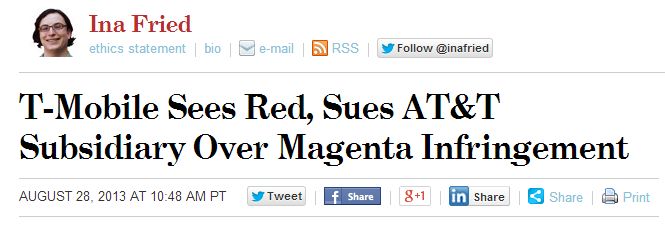 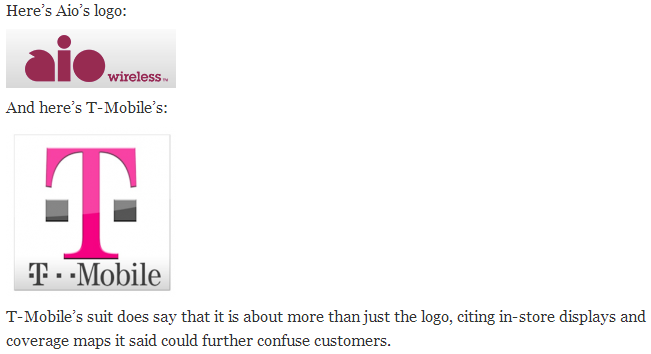 Trademark Strength
Fanciful
Pentium, Exxon
Arbitrary
Apple Computer, Camel Cigarettes
Suggestive
Roach Motel, 7-Eleven
Die Hard Batteries, Mustang Auto
Merely Descriptive
Beer Nuts, Vision Center
Generic
bran flakes, cola, aspirin, heroin, yo-yo, zipper
Strong
Weak
Misconceptions
Registration of the mark as a trademark or service mark does not necessarily mean it is permissible to use the mark everywhere.
Depends on business area
e.g. Capone’s Pizza (two in Anchorage; many in Chicago?)
Your name and company are not automatically trademarked and are not entitled to be trademarked.
10
Maintaining a Trademark
Use of the mark
Renew registration every 10 years
Police the mark

Losing a Trademark
Not using the mark in commerce
Not policing third-party use of infringing marks so they become generic terms

Freeware, aspirin, heroin, thermos, zipper, trampoline, popsicle, thermos, jumbotron, xerox
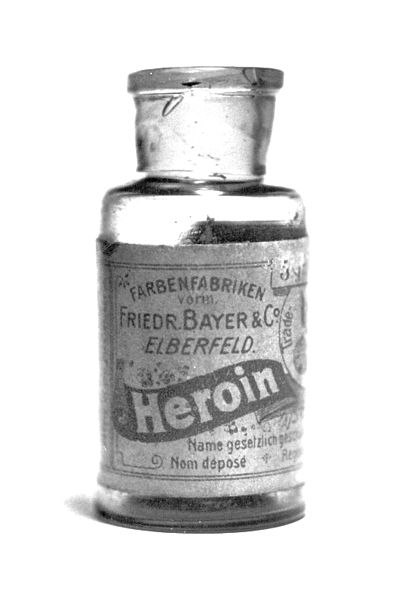 [Speaker Notes: 1982 Fluegelman developed PC-Talk as trademarked “Freeware”; gave rise to Shareware since term couldn’t be used; disappeared 1985]
Trade Secret
A trade secret is any secret information used by a business that gives it a competitive advantage
The secret must be documented and kept confidential; you can’t protect it if you don’t know what it is
Trade secret case must:
Prove a trade secret existed
Defendant learned of the trade secret through a confidential relationship
Defendant disclosed the trade secret without authorization
Defendant profited from or plaintiff damaged by disclosure of the trade secret
Trade secrets are protected without any procedural formalities – no registration needed
Copyright
Copyright protects original works of authorship fixed in any tangible medium of expression, now known  or later developed, from which they can be perceived, reproduced, or otherwise communicated, either directly or with the aid of a machine or device.
“Tangible medium” includes any stable reproducible medium (e.g. paper) or saved computer software
Copyright protects the expression of an idea but not the actual idea itself
No requirement for novelty or uniqueness but must be original authored work
Copyright Examples
Books
Buildings
Drawings
Software
Advertisements
Website content
Movies
Plays
Photographs
Sound 
Music
Maps
Rules
Games
Securing Protection
Copyright protection is secured automatically upon creation.  You don’t have to do anything special to have your work copyrighted.
No publication or registration is required.
Unless you go to litigation
File with Copyright Office
No complex examination like patents or trademarks
Notice
Not required
This is the © 2014-2015
Length of Copyright
Life Plus 70: In the U.S., copyright subsists from creation and endures the full life of the author plus 70 years after the author’s death.
95 Years from Publication: If the author is not  natural person, then copyright endures 95 years from publication or 120 years from creation, whichever expires first.
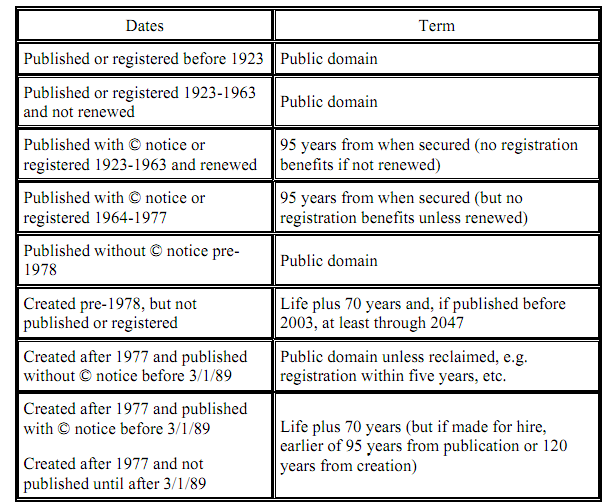 From http://images.jw.com/com/publications/351.pdf
[Speaker Notes: Extension from lobbying by Disney; expires in 2018?]
Fair Use
The Fair Use doctrine gives a right to copy in the areas of criticism, news reporting, parody, teaching, etc.  
Factors considered
the purpose and character of the use
the nature of the copyrighted work
the amount and substantiality of the portion used 
the effect on the market for or the copyrighted work
Generally a short excerpt and almost always attributed; should not harm the commercial value of the work
Software Licenses
Related to copyright
All software not in the public domain is subject to licensing; contract stipulating allowable use of the software
Violating the license typically means copyright infringement
Source code license
Proprietary / Open Source
GNU General Public License – free/copyleft license, source code must be made available to modify
MIT License
Copyright (C) <year> by <copyright holders>

Permission is hereby granted, free of charge, to any person obtaining a copy
of this software and associated documentation files (the "Software"), to deal
in the Software without restriction, including without limitation the rights
to use, copy, modify, merge, publish, distribute, sublicense, and/or sell
copies of the Software, and to permit persons to whom the Software is
furnished to do so, subject to the following conditions:

The above copyright notice and this permission notice shall be included in
all copies or substantial portions of the Software.

THE SOFTWARE IS PROVIDED "AS IS", WITHOUT WARRANTY OF ANY KIND, EXPRESS OR
IMPLIED, INCLUDING BUT NOT LIMITED TO THE WARRANTIES OF MERCHANTABILITY,
FITNESS FOR A PARTICULAR PURPOSE AND NONINFRINGEMENT. IN NO EVENT SHALL THE
AUTHORS OR COPYRIGHT HOLDERS BE LIABLE FOR ANY CLAIM, DAMAGES OR OTHER
LIABILITY, WHETHER IN AN ACTION OF CONTRACT, TORT OR OTHERWISE, ARISING FROM,
OUT OF OR IN CONNECTION WITH THE SOFTWARE OR THE USE OR OTHER DEALINGS IN
THE SOFTWARE.
Ethics and Copyright
You’re working on a project for work and use Google to find some code that is exactly what you are looking for!
Can you or should you use it?
What if the code is posted on a site like stackoverflow.com?
Copyright Myths
If it doesn’t have a copyright notice then it is not copyrighted
If I don’t charge for it, it’s not a violation
If it’s posted on the web then it’s in the public domain
If you don’t defend the copyright you lose it
Derivative work avoids the copyright issue
Patents
A patent is a temporary government-granted monopoly right on something made by an inventor. 
Patent holders receive exclusive rights to make, use, or sell an invention, design, or plant.
Purpose
Encourage development and disclosure of new inventions; remedy for fear someone will copy your invention so you get the monopoly for a short time
Patents can be licensed and companies can collect them to retaliate if sued for infringement
Expensive ($5K-$15K) and time-consuming process (years)
Types of Patents
Plant Patents
Creating new varieties of plants
Utility Patents
Invention; protects processes, machines, articles, compositions.  Includes software patents (e.g. MP3 compression), business patents (e.g. Priceline model)
20 years
Design Patents
Ornamental characteristics
14 years
Patentable
To be patentable the invention must be:
New – not prior art
Useful
Not obvious

Can be:
A process
A machine
A composition of parts
A manufacturing process

You must compare your invention to the relevant prior art to determine if it warrants a patent application
Misconception
A patent does not entitle its owner to “practice” (i.e., “make” or“ build”) the invention. It entitles the owner to exclude others from making, using, selling, offering to sell, and importing the claimed invention.
Example
Al patents a chair with a back and 4 legs
Bob patents a rocking chair
Al’s patent covers Bob’s if it has a back and 4 legs so Al can prevent Bob from making/selling a rocking chair
Bob can prevent Al from making/selling a rocking chair
The two might cross-license their patents
Provisional vs. Non-Provisional
Provisional
Establishes a filing date but is a placeholder that preserves an invention for one year.  Includes a cover sheet, partial description, diagram.
Non-Provisional
Begins the examination process with detailed description, specifications, drawings, declaration
One Year Bar
You can publicly disclose your invention and have up to a year to file a patent in the US; after that you can be barred from getting a patent
Not all foreign patents allow the one year period so most patent attorneys recommend filing at the same time disclosure is made
Controversial: Software Patents
1983, Unisys patent of Lempel-Ziv-Welch compression scheme
Used in GIF image format; popular 1987-1994; promoted by CompuServe, apparently unaware of the patent
1994: CompuServe and Unisys announced developers must pay a license fee to use the image format
Expired in 2003
Helped lead to PNG and alternate compression formats not based on LZW
Amazon 1-Click Patent
1999 Patented feature that a customer can click once to check out a shopping cart using previously stored information instead of having to re-type their information
Challenged and re-examined 2007-2010; reconfirmed in 2010 with some changes
1999: Filed patent infringement lawsuit against B&N “Express Lane”
B&N added a second click; settled in 2002
2000: Licensed to Apple